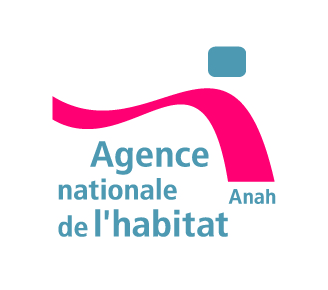 MaPrimeRénov’ Copropriétés - MPRExtension du dispositif Habiter Mieux copropriété – plan de relance
Direction de l’Expertise et des politiques publiques/ Direction des stratégies et des relations territoriales
1
25/06/2021
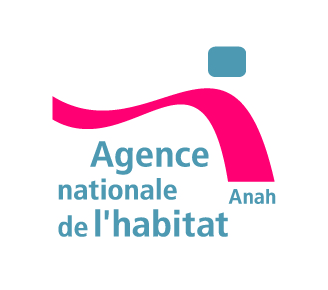 Sommaire
1. Contexte et enjeux
2. Définition et éligibilité 
3. Le financement de  l’assistance à maitrise d’ouvrage et des travaux de copropriétés
Direction de l’Expertise et des politiques publiques/Direction des stratégies et des relations territoriales
2
25/06/2021
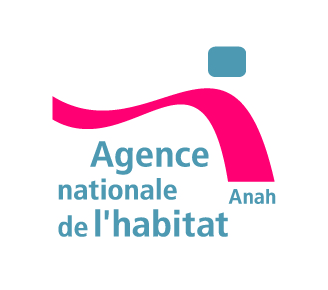 1. Contexte et enjeux
Direction de l’Expertise et des politiques publiques/  Direction des stratégies et des relations territoriales
3
25/06/2021
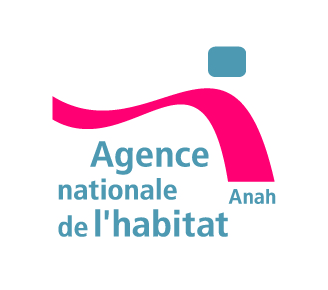 Ma Prime Rénov’ copropriétés
1. Contexte et enjeux
Chiffres clés de la situation des copropriétés en France
740 000 copropriétés soit 9,7 millions de logements représentant 26% du parc résidentiel national,

180 000 copropriétés soit 2,3 millions de logements potentiellement fragiles ou en difficulté soit près de 23% du parc en copropriété,

81 400 copropriétés soit 1 million de logements sont en « passoire énergétique » (étiquette F et G) soit près de 11% du parc en copropriété,

480 000 copropriétés immatriculées au registre national des copropriétés, 10,9 millions de lots principaux d’habitation.
Direction de l’Expertise et des politiques publiques/Direction des stratégies et des relations territoriales
4
25/06/2021
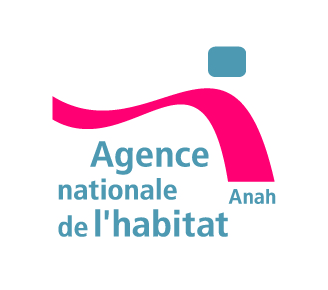 Ma Prime Rénov’ copropriétés
1.Contexte et enjeux
Contexte : Extension du programme Habiter Mieux pour favoriser la rénovation énergétique des copropriétés
Le Programme Habiter Mieux copropriétés (créé fin 2017) : 
Soutien aux copropriétés fragiles et en difficulté pour améliorer la performance énergétique des logements,
Bons résultats avec plus de 13 000 logements rénovés depuis 2018,
Assistance à maîtrise d’ouvrage (AMO) : outil essentiel d’aide à la décision.

L’impact et les objectifs de la convention citoyenne et de la loi Energie Climat :
Accélérer et amplifier la dynamique de la rénovation énergétique,
Sortir l’ensemble des copropriétés du territoire national des étiquettes F et G d’ici 2028,
Soutenir les projets de rénovation globale permettant une étiquette énergétique A ou B après travaux,
Bénéficier d’une aide socle, massive et visible pour faire face à la complexité de décision en copropriété.
	
	Création du dispositif MaPrimeRénov’ Copropriétés destiné à tous les syndicats des copropriétaires
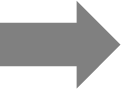 5
25/06/2021
Direction de l’Expertise et des politiques publiques/ Direction des stratégies et des relations territoriales
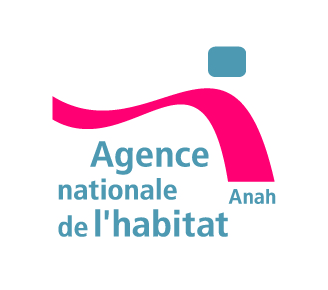 Ma Prime Rénov’ copropriétés
1. Contexte et enjeux
Enjeux de MPR Copropriétés
Les objectifs de MPR copropriétés sont :
Favoriser la rénovation énergétique des logements collectifs dans les quartiers anciens ou les quartiers d’habitat collectif périphériques,
Lutter contre la précarité énergétique dans l’habitat collectif et le risque notable de déqualification,
Renforcer le soutien de l’Anah aux copropriétés fragiles et en difficulté (modalités d’aides adaptées),
Compléter les outils à disposition des collectivités pour l’accompagnement des copropriétés.
Un objectif de rénovation de 110 000 logements entre 2021 et 2022 avec MPR Copropriétés
Un budget de 136 M€ 
Un objectif de 28 000 logements en 2021
Fin du financement par le plan de relance en 2022.
Direction de l’Expertise et des politiques publiques/Direction des stratégies et des relations territoriales
6
25/06/2021
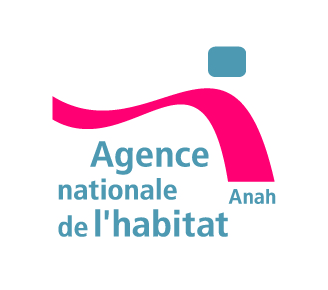 Ma Prime Rénov’ copropriétés
1. Contexte et enjeux
Cadre juridique du dispositif MPR Copropriétés
Loi n°2019-1147 du 8 novembre 2019 relative à l’énergie et au climat
Objectif de sortir l’ensemble des copropriétés du territoire national des étiquettes F et G d’ici 2028,
Objectif de soutenir les projets de rénovation globale permettant une étiquette énergétique de A ou B après travaux

Décret n°2020-1750 du 28 décembre 2020 relatif au régime d’aides de l’Agence nationale de l’habitat
Élargissement du champ des bénéficiaires des aides à tous les syndicats des copropriétaires pour des travaux d'amélioration des performances énergétiques (article R.321-12 8° I du code de la construction et de l’habitation) 

Délibération du Conseil d’administration de l’Anah n°2020-54 du 2 décembre 2020
Création du nouveau régime d’aide MaPrimeRénov’ Copropriétés

Instruction de la directrice générale de l’Anah du 15 février 2021 relative à la mise en œuvre de Ma Prime Rénov’ Copropriétés
Modalités de mise en œuvre du nouveau régime d’aide MaPrimeRénov’ Copropriétés

Entrée en vigueur du nouveau régime : 1er janvier 2021
7
25/06/2021
Direction de l’Expertise et des politiques publiques/ Direction des stratégies et des relations territoriales
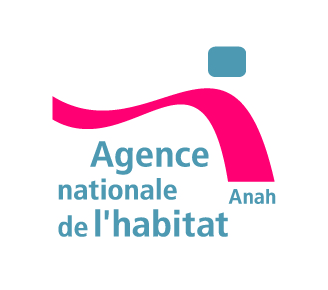 2. Définition et éligibilité
Direction de l’Expertise et des politiques publiques/Direction des stratégies et des relations territoriales
8
25/06/2021
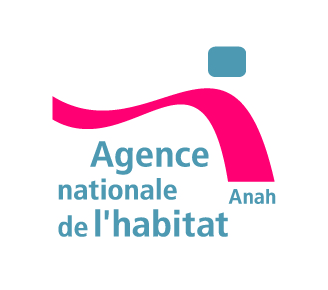 L’éligibilité à MaPrimeRénov’ Copropriétés
Toutes les copropriétés, sans conditions de revenus de copropriétaires, 
Travaux permettant un gain significatif de la performance énergétique de la copropriété (35%),
Travaux réalisés par des entreprises RGE.
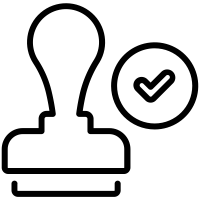 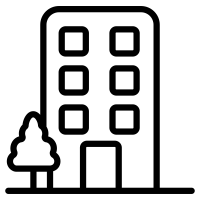 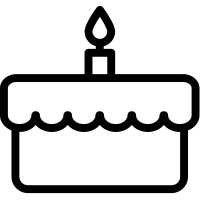 Copropriété immatriculée 
au Registre National des Copropriétés (RNC)
Bâtiments de la copropriété construits depuis au moins 15 ans
Copropriété avec minimum 75% de lots principaux dédiés à l’habitation principale
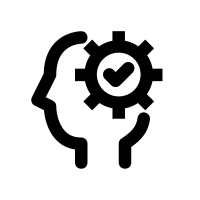 +
Syndic accompagné par un Assistant à Maîtrise d’Ouvrage référencé
Directions des Stratégies et des Relations Territoriales / de l'Expertise et des Politiques Publiques
9
25/06/2021
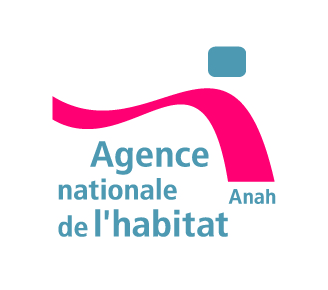 Ma Prime Rénov’ copropriétés
2. Définition et éligibilité
L’éligibilité des copropriétés fragiles pour bénéficier de MPR copropriétés
Les copropriétés fragiles visées sont celles présentant un projet global de rénovation énergétique. 

Les conditions d’éligibilité :
Être immatriculée au registre national d’immatriculation des copropriétés,
Avoir un projet de travaux ayant gain énergétique d’au moins 35%,
Être composé d’au moins 75% de lots d’habitation principale (en nombre ou en tantièmes),
Avoir un taux d’impayés supérieur à 8% du budget annuel de l’année N-2 ou situation dans un quartier de renouvellement urbain (secteur NPNRU).
	Permet la mobilisation de la subvention d’AMO
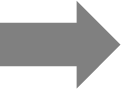 Direction de l’Expertise et des politiques publiques/Direction des stratégies et des relations territoriales
10
25/06/2021
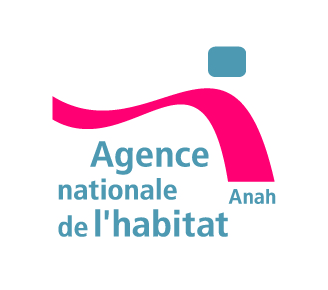 Ma Prime Rénov’ copropriétés
2. Définition et éligibilité
L’éligibilité des copropriétés en difficulté pour bénéficier de MPR copropriétés
Les copropriétés en difficulté visées sont celles présentant un projet global de rénovation énergétique 

Les conditions d’éligibilité :
Être immatriculé au registre national d’immatriculation des copropriétés,
Avoir un projet de travaux ayant gain énergétique d’au moins 35%;
Être composé d’au moins 75% de lots d’habitation principale (en nombre ou en tantièmes),
Être en dispositif programmé dédié aux copropriétés en difficulté (OPAH CD, volet copropriété dégradée, plan de sauvegarde, ORCOD).

       	 Permet la mobilisation de la subvention AMO
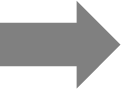 Direction de l’Expertise et des politiques publiques/Direction des stratégies et des relations territoriales
11
25/06/2021
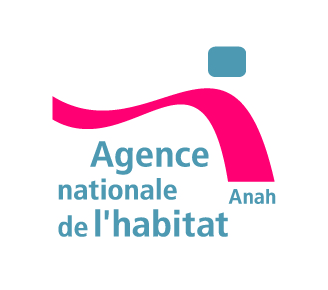 3. Le financement de l’AMO 
et des 	travaux des copropriétés
Direction de l’Expertise et des politiques publiques/Direction des stratégies et des relations territoriales
12
25/06/2021
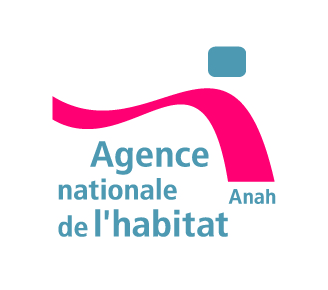 Ma Prime Rénov’ copropriétés
3. Le financement de l’AMO et des travaux des copropriétés MPR
L’accompagnement des copropriétés
L’AMO doit être un opérateur spécialisé en ingénierie financière, technique et administratif. 
La prestation d’AMO ne peut être réalisée ni par la maîtrise d’œuvre ni par une entreprise intervenant sur le projet de travaux.
Le financement des missions de l’AMO est ouvert à toutes les copropriétés (MPR Copropriétés, fragiles ou en difficulté).
Direction de l’Expertise et des politiques publiques/Direction des stratégies et des relations territoriales
13
25/06/2021
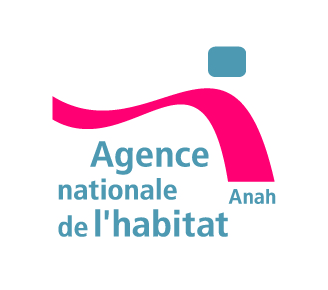 Ma Prime Rénov’ copropriétés
3. Le financement de l’AMO et des travaux des copropriétés MPR
Le financement de l’AMO de MPR Copropriétés et MPR copropriétés fragiles
Pour les copropriétés en difficulté, l’AMO est incluse dans le cadre des dispositifs programmés.
Direction de l’Expertise et des politiques publiques/Direction des stratégies et des relations territoriales
14
25/06/2021
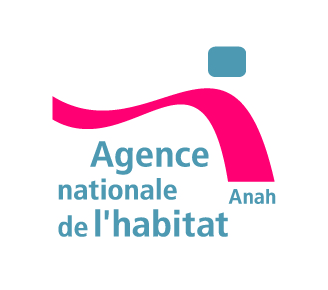 Ma Prime Rénov’ copropriétés
3. Le financement de l’AMO et des travaux des copropriétés MPR
Le régime d’aide MPR Copropriétés
Définition des travaux d’amélioration des performances énergétiques :
Constituer un projet de rénovation énergétique global,
Permettre un gain énergétique d’au moins 35%,
Porter sur les parties communes et les équipement communs de la copropriété, 
Porter, le cas échéant, sur les travaux d’intérêt collectif sur les parties privatives,
Figurer sur la liste des travaux recevables aux aides de l’Anah.

Le financement prend en compte les dépenses de maîtrise d’œuvre, SPS et bureau de contrôle.
Direction de l’Expertise et des politiques publiques/Direction des stratégies et des relations territoriales
15
25/06/2021
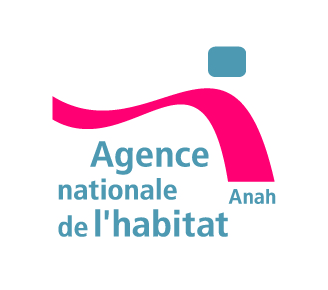 Ma Prime Rénov’ copropriétés
3. Le financement de l’AMO et des travaux des copropriétés MPR
Le régime d’aide MPR Copropriétés
Deux aides à la pierre socles :
Le financement d’une aide aux travaux proportionnelle au montant des travaux,
Le financement d’une assistance à maîtrise d’ouvrage.

Des primes complémentaires :
Un bonus « Sortie de passoire » pour les copropriétés sortant après travaux des étiquettes F et G,
Un bonus « Bâtiment Basse Consommation » pour récompenser l’atteinte de l’étiquette B ou A,
Une prime « copropriété fragile» pour les copropriétés fragiles et en difficulté de l’Anah sous réserve que l’Anah valorise les CEE générés,
Une prime individuelle pour les propriétaires occupants modestes et très modestes.

L’instruction des dossiers est réalisée par les services de l’Etat ou les collectivités délégataires des aides à la pierre.
Direction de l’Expertise et des politiques publiques/Direction des stratégies et des relations territoriales
16
25/06/2021
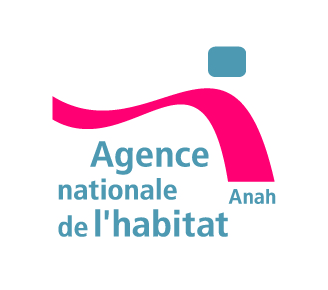 Le fonctionnement de MPR Copropriétés
Financement pour la copropriété
MaPrimeRénov’ copropriétés
25 % du montant des travaux
(avec un maximum de 3 750 € x le nombre de logements)
Aide socle
(plafond des travaux : 15 000 € x le nombre de logements)
30 % du montant de la prestation
(un maximum de 180 € x le nombre de logements et
un minimum de 900 € d’aide par copropriété)
Financement de l’accompagnement
(prestation plafonnée à 600 € x le nombre de logements)
500 € x le nombre de logements
Bonus sortie de passoire énergétique 
(sous condition de sortie des étiquettes énergie F et G)
500 € x le nombre de logements
Bonus bâtiment basse consommation 
(pour récompenser l’atteinte de l’étiquette énergie B ou A)
3 000 € x le nombre de logements si la copropriété : présente un taux d’impayés supérieur à 8 % ou est située dans un quartier en renouvellement urbain (NPNRU)
POUR LES COPROPRIÉTÉS FRAGILES OU EN DIFFICULTES 
Abondement par l’Anah (non cumulable avec les CEE)
POUR LES AUTRES COPROPRIÉTÉS 
Aide complémentaire CEE
Cumul possible avec les CEE qui dépendent des économies d’énergie réalisées et sont en moyenne de l’ordre de  2 000 € x le nombre de logements
POUR LES COPROPRIÉTAIRES SOUS PLAFOND DE RESSOURCE ANAH Prime individuelle
Prime individuelle de 1 500 € ou 750 € respectivement pour les ménages aux ressources très modestes ou modestes. La prime est demandée par un mandataire commun (le syndicat de copropriétaires), qui la reverse aux ménages concernés,
Directions des Stratégies et des Relations Territoriales / de l'Expertise et des Politiques Publiques
17
25/06/2021
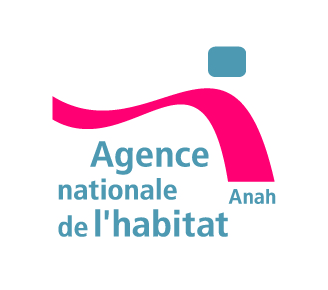 MERCI
Direction de l’Expertise et des politiques publiques/Direction des stratégies et des relations territoriales
18
25/06/2021